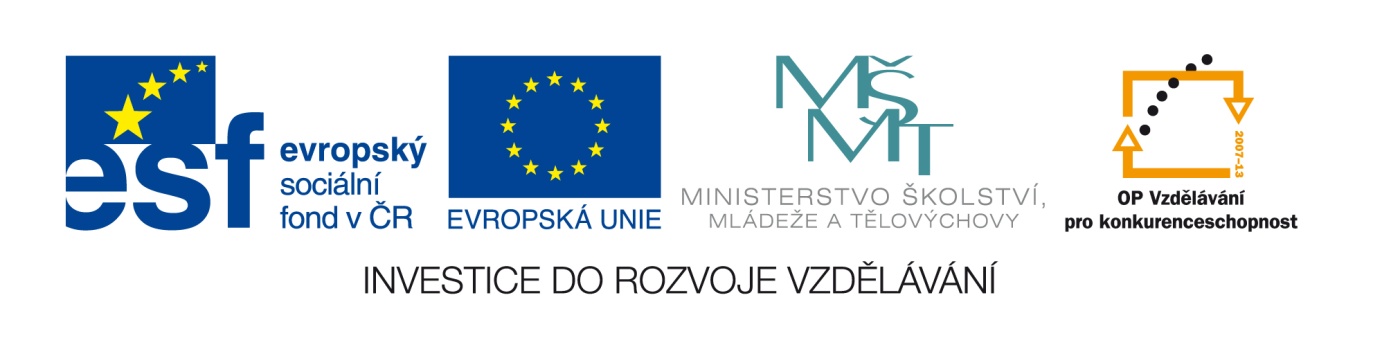 Prioritní osa: 1  − Počáteční vzdělávání
Oblast podpory: 1.4 − Zlepšení podmínek pro vzdělávání na základních školách

Registrační číslo projektu: CZ.1.07/1.4.00/21.0059
Název projektu: Inovace výuky prostřednictvím IT
Název příjemce dotace: 4. základní škola Cheb, Hradební 14
INFORMATIKA
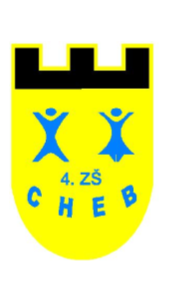 Monitor
6. TŘÍDA
© Ing. Petr Kvíz 2010
Monitor slouží k zobrazování textových a grafických informací.
Starší typ monitoru CRT
Nový typ monitoru LCD
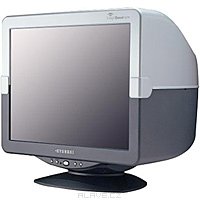 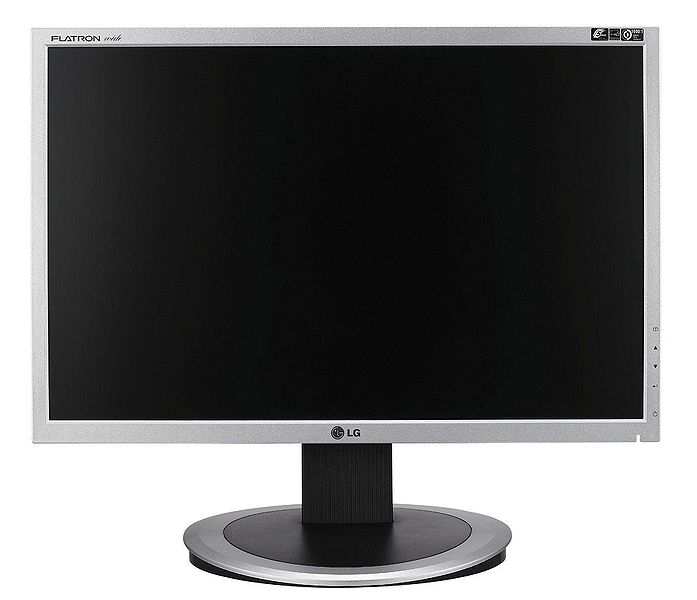 Starší typ se dnes již neprodává. V dalším výkladu se zaměříme pouze na nové typy.
Základní parametry monitorů:
Poměr stran:
4 : 3
16 : 9
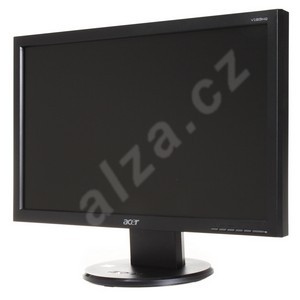 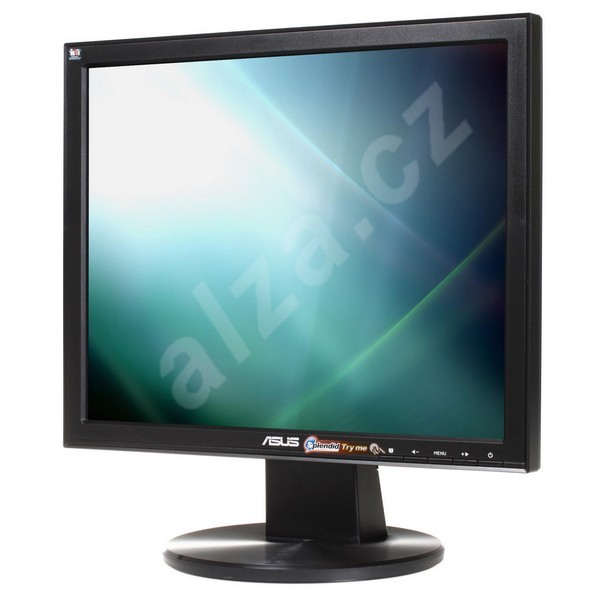 Vhodný pro sledování videa a filmů.
Vhodný pro práci s dokumenty, Internetem.
Základní parametry monitorů:
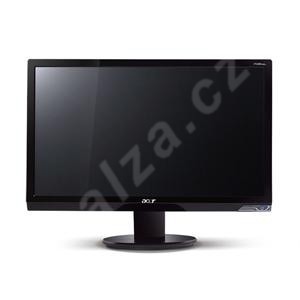 Úhlopříčka – vzdálenost mezi protilehlými rohy obrazovky
Uvádí se v palcích – kupříkladu 17“ (17“ = 17*2,5 cm = 43 cm)
Základní parametry monitorů:
Rozlišení obrazovky – udává se v bodech – například 1360 x 768 bodů.
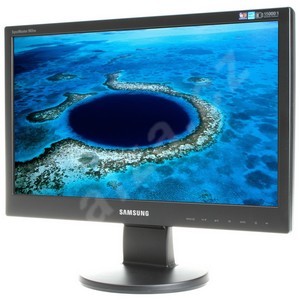 Každý LCD monitor má vlastní (nativní) rozlišení v kterém je jeho obraz nejkvalitnější.
Základní parametry monitorů:
Doba  odezvy – udává se v jednotkách milisekund – například 5 ms.
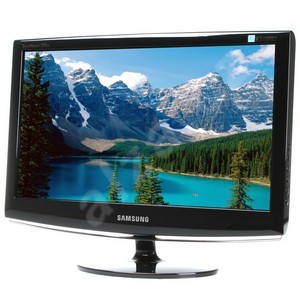 Krátkou dobu odezvy oceníte u rychle pohybujícího se obrazu – zvláště počítačových her.
Základní parametry monitorů:
Je ještě spousta dalších parametrů, zkuste určit ty podstatné:
Spotřeba elektrické energie 
Hmotnost (v kg)
Rozměry
Barva
Pozorovací úhel (z jakého úhlu pohledu je obraz viditelný)
Způsob připojení k počítači (analogový a digitální)
Jas a kontrast
Počet zobrazitelných barev
Multimediální výbava (zda má reproduktory, mikrofon a kameru)
Cena
Záruka
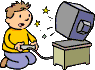 Odpověď?
Pro každého uživatele je významná jiná vlastnost.
Někomu záleží na vzhledu monitoru.
Jiný preferuje nízkou cenu.
Další má peněz dost a chce co nejvyšší kvalitu.
Dnes jsou tisíce různých druhů monitorů a vybrat si ten pravý nebývá snadné.
Nejlevnější monitor: 20" ACER E202HEb
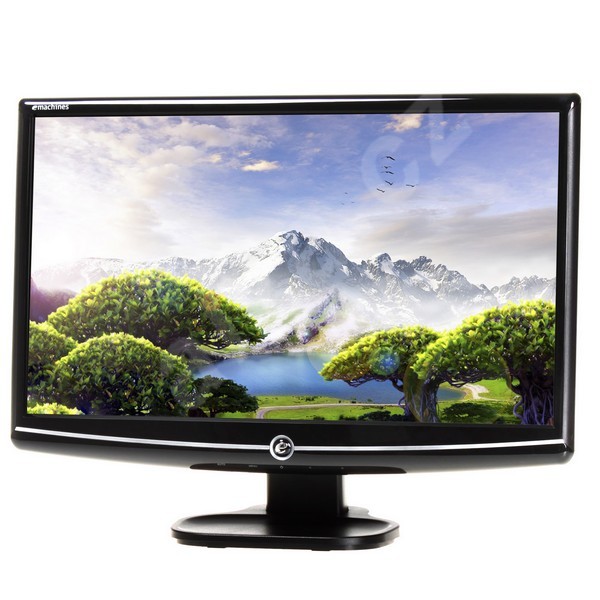 Cena:  2 400 Kč

Úhlopříčka: 20“

Poměr stran: 16 : 9

Nativní rozlišení: 1600 x 900

Doba odezvy: 5 ms
Monitor se standardními parametry, velkou obrazovkou za příjemnou cenu.
Kvalitní monitor pro sledování filmů: 24" Samsung P2450H červeno-černý
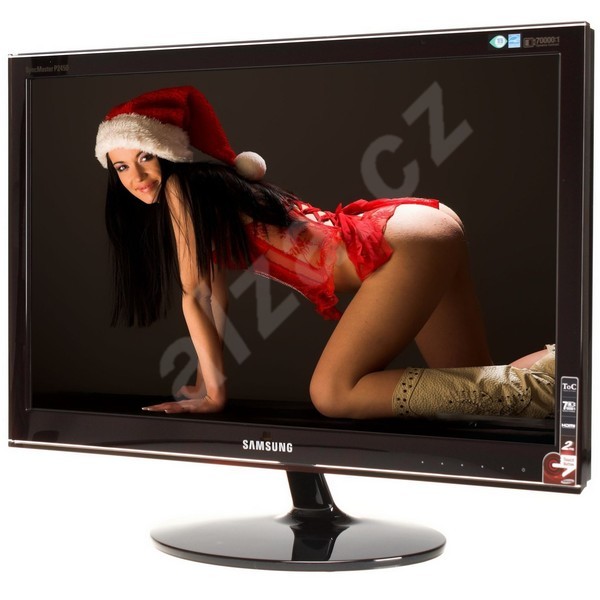 Cena:  5 200 Kč

Úhlopříčka: 24“

Poměr stran: 16 : 9

Nativní rozlišení: 1920 x 1800

Doba odezvy: 2 ms
Monitor s výbornými parametry, skvělým designem,  vhodný pro sledování videa a filmů v Full HD rozlišení.
Kvalitní televizní monitor: 27" Samsung P2770HD červeno-černý
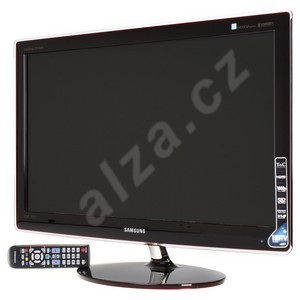 Cena:  10 200 Kč

Úhlopříčka: 27“

Poměr stran: 16 : 9

Nativní rozlišení: 1920 x 1800

Doba odezvy: 5 ms
Monitor s digitální televizí, skvělým designem,  vhodný pro sledování videa a filmů v Full HD rozlišení.
Dotykový monitor: 19" NEC V-Touch 1921 5R stříbrný silver
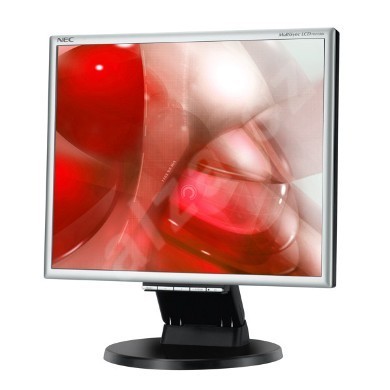 Cena:  14 000 Kč

Úhlopříčka: 19“

Poměr stran: 4 : 3

Nativní rozlišení: 1280x 1024

Doba odezvy: 5 ms
Monitor s dotykovou obrazovkou určenou pro ovládání počítače dotekem prstu.
Profesionální monitor: 22.2" EIZO CG221-K
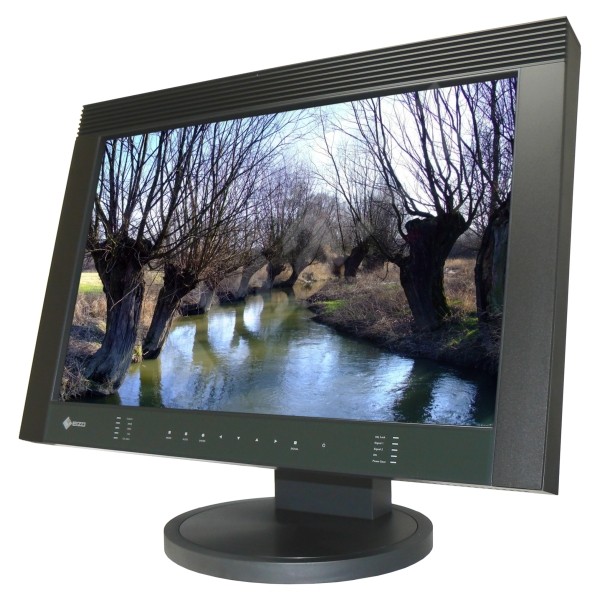 Cena:  89 000 Kč

Úhlopříčka: 22,2“

Poměr stran: 16 : 9

Nativní rozlišení: 1920x 1200

Doba odezvy: 17 ms
Monitor s ostrým a jasným obrazem a dokonalým podáním barev.
Nejdražší LCD televize – monitor na světě: 103“ LCD televizi YALOS
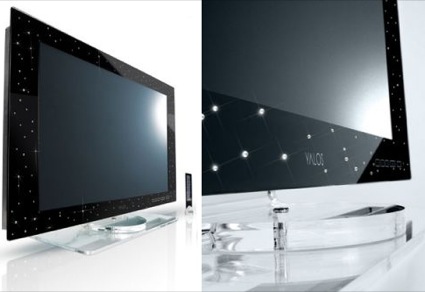 Cena:  25 000 000 Kč
Ty bílé tečky jsou pravé diamanty.
KONEC PREZENTACE
Tento učební materiál byl vytvořen v rámci projektu:
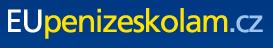 Konec prezentace.

Zdroj fotek:www.alza.cz
Autor výukového materiálu: Ing. Petr Kvíz
Digitální učební materiál byl vytvořen v období od 1. 10. 2010 do 28. 2. 2011
Digitální učební materiál je určený pro 6. ročník
Vzdělávací oblast: Informační a komunikační technologie
Vzdělávací obor: Informatika
Téma: Monitor
Anotace: Účelem této prezentace je naučit žáky rozeznávat jednotlivé druhy monitorů a jejich vhodnost požití k určitému účelu.
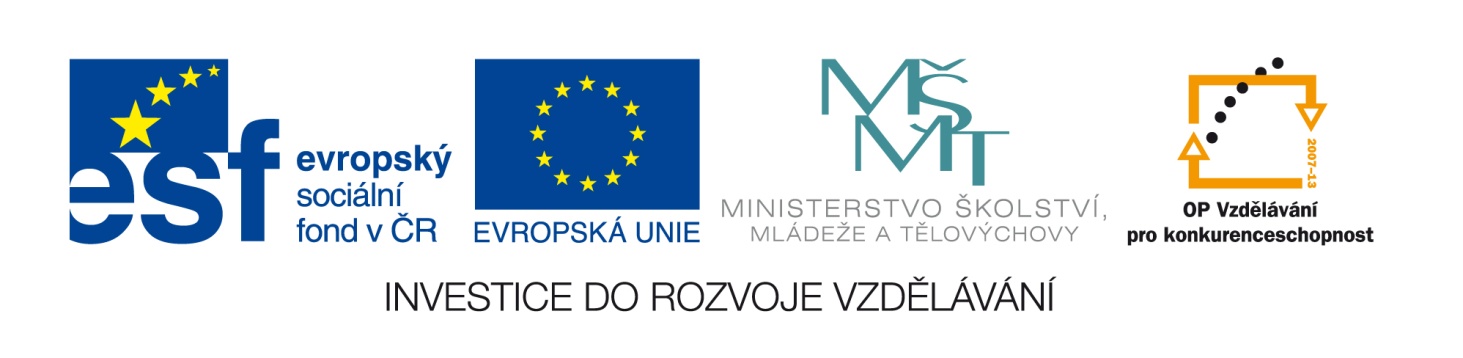